Projekt 2020:: Präventivschutzzaun FC „Lauretta“ Frauenberg e.V.
Abschlussdokumentation
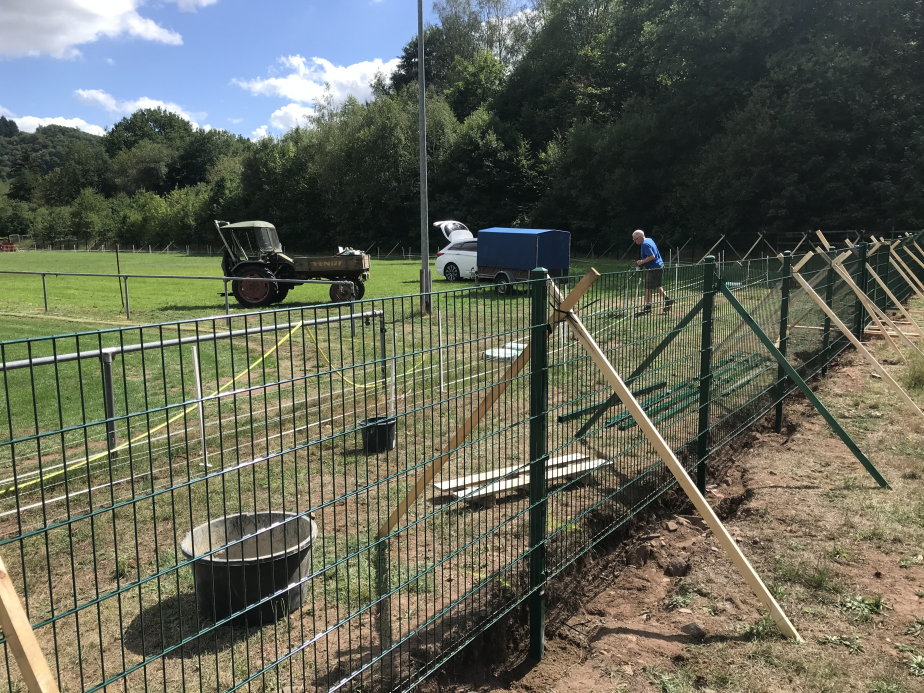 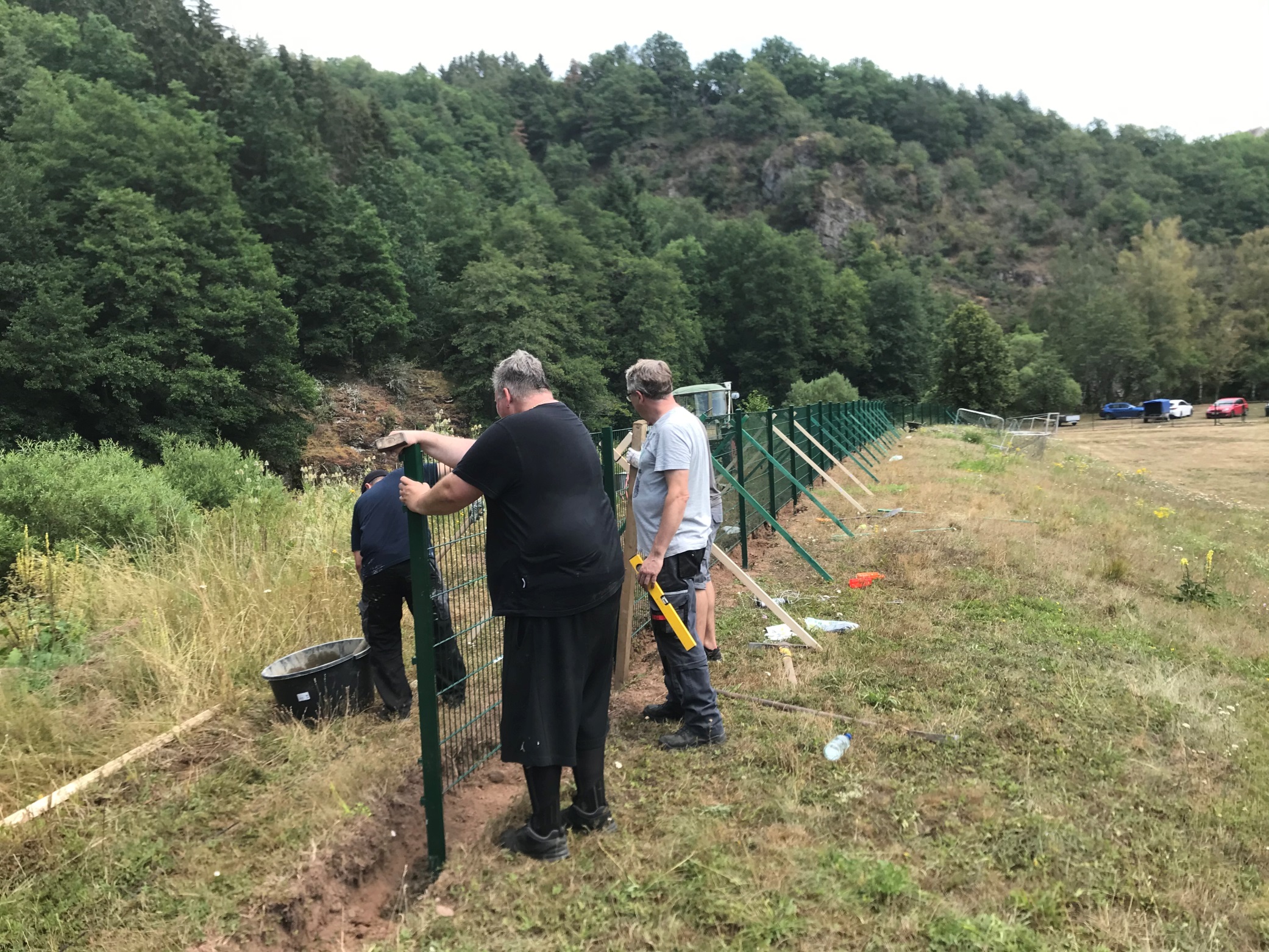 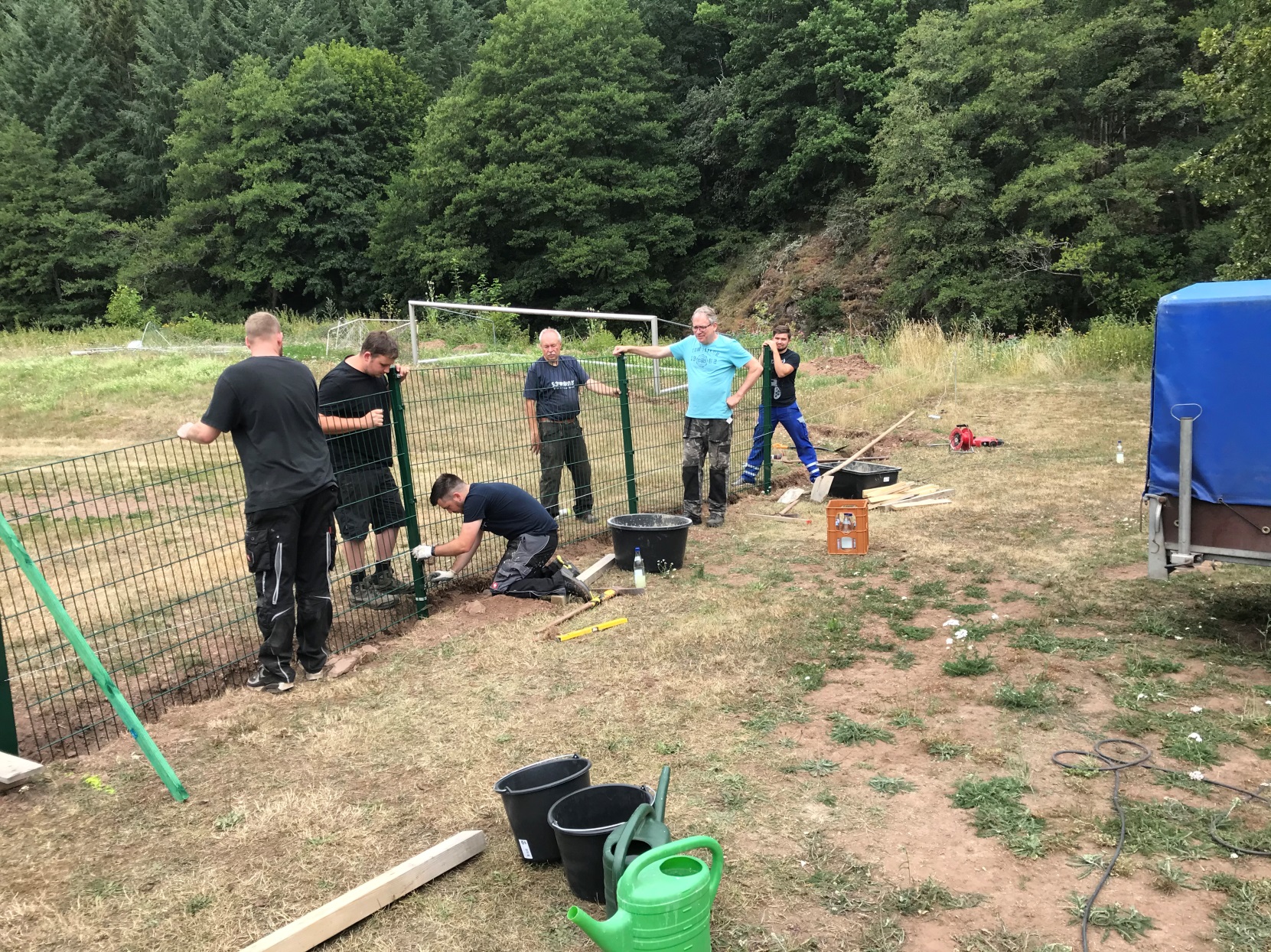 Hier ein paar Impressionen vom Zaunbau
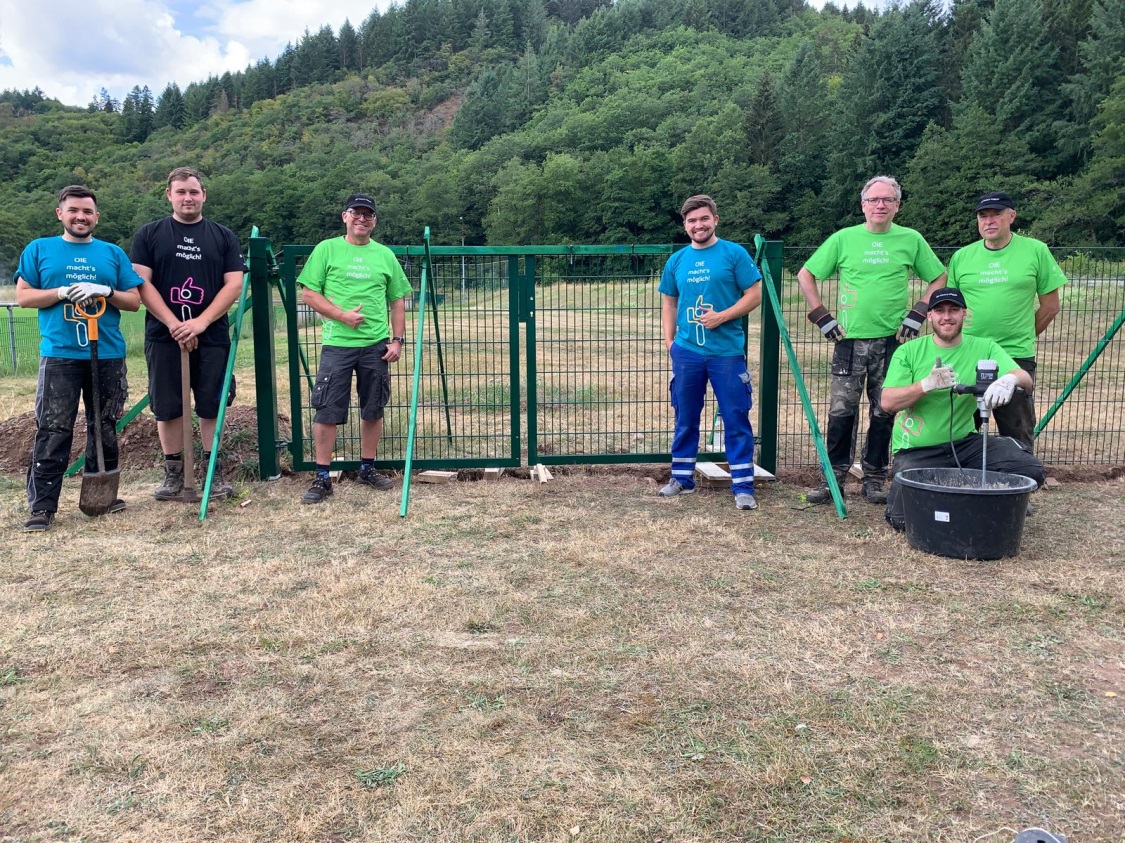 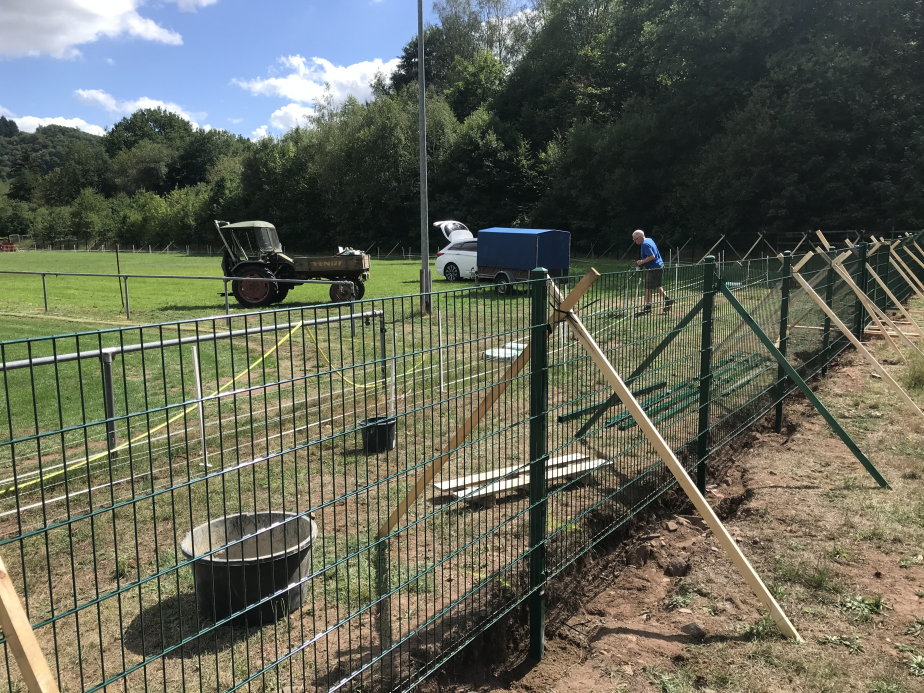 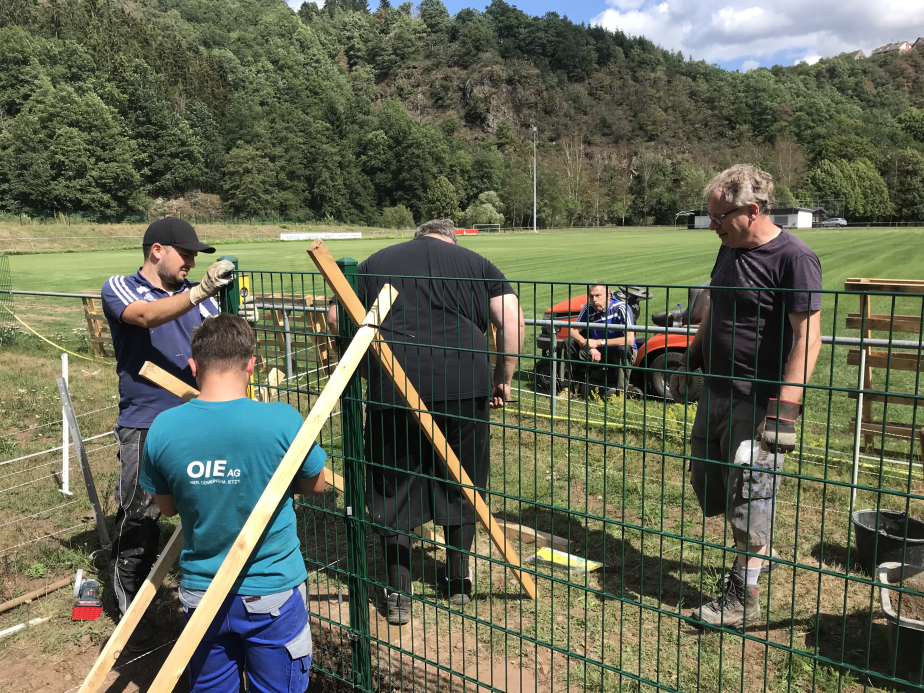 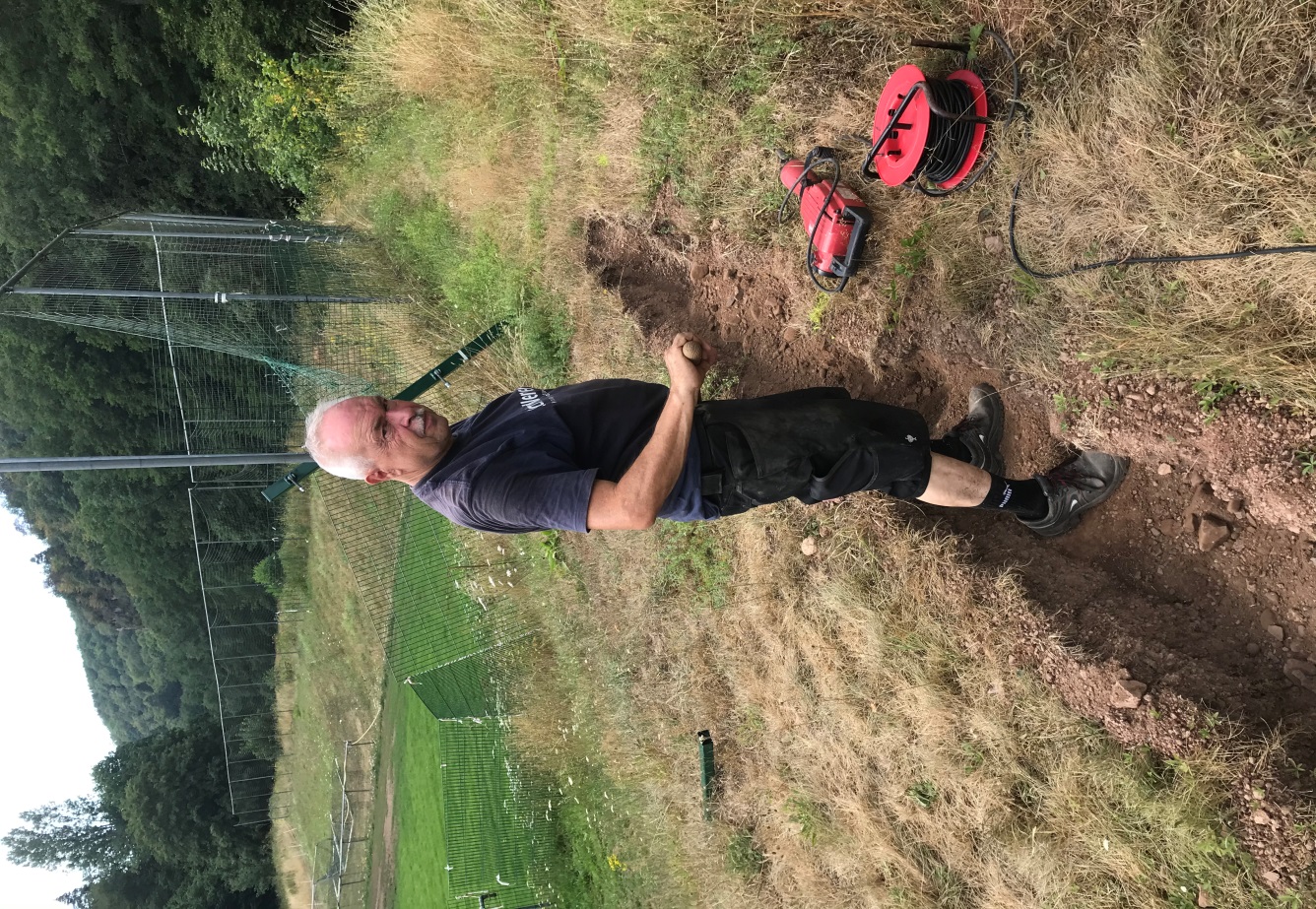 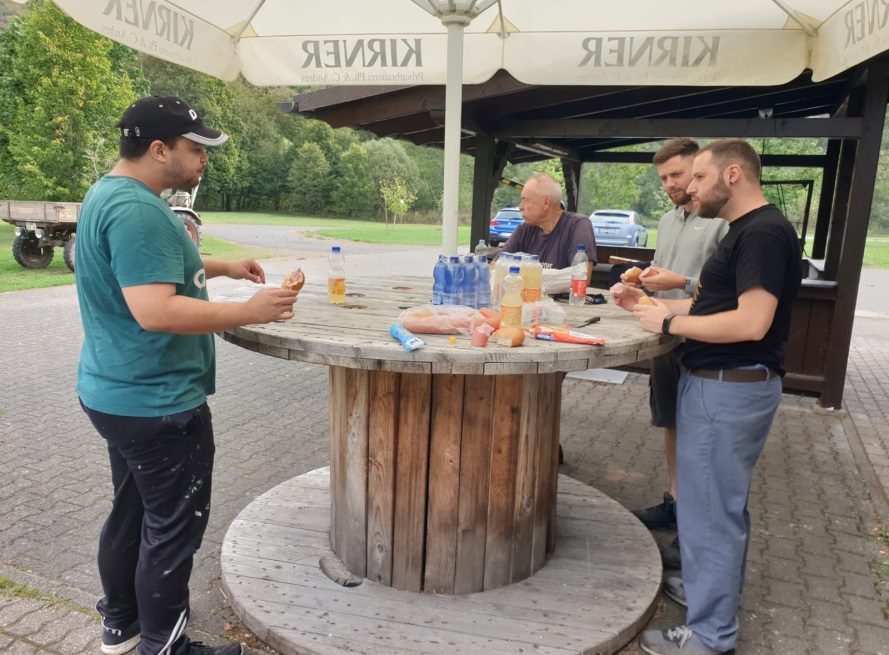 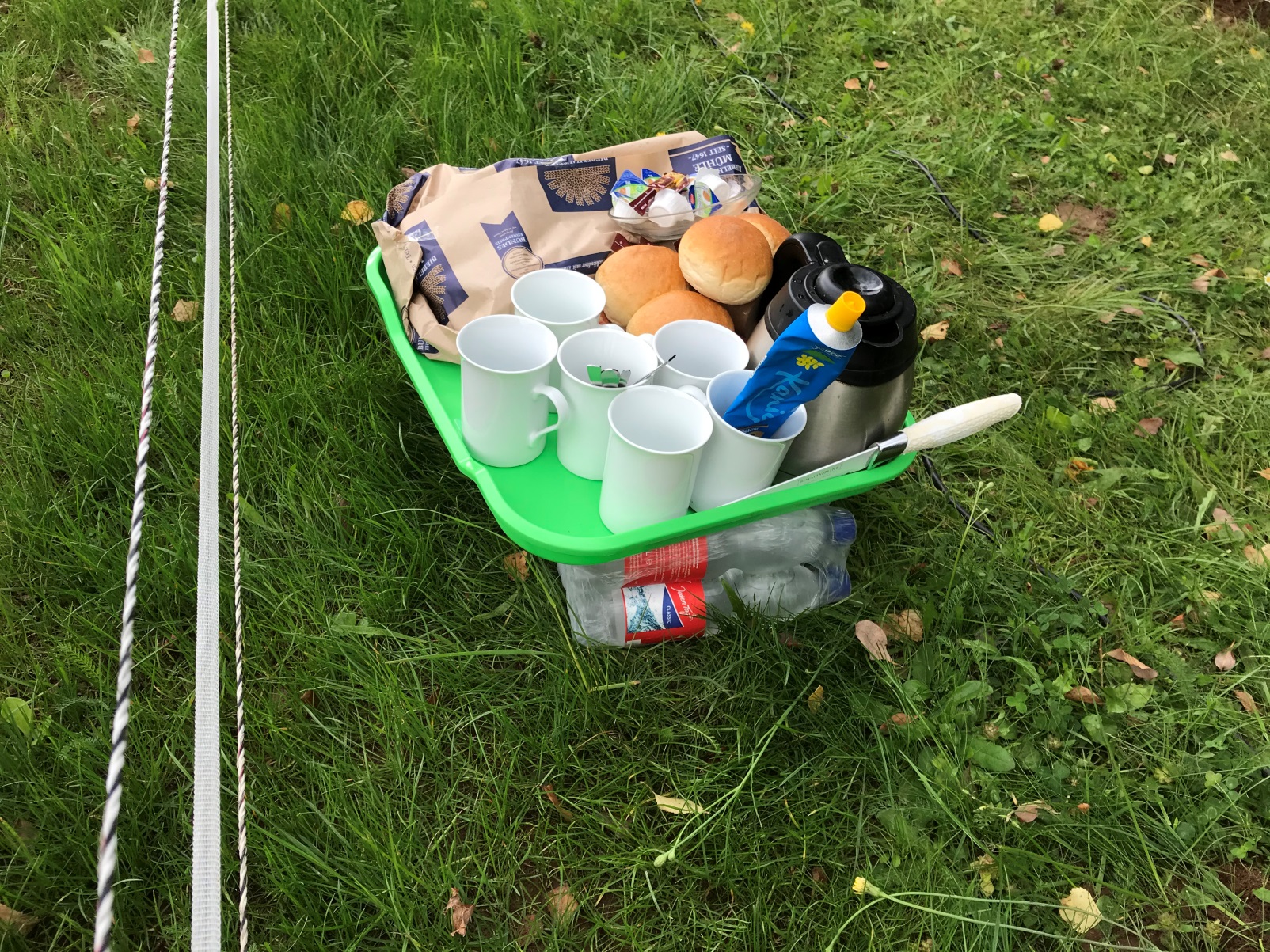 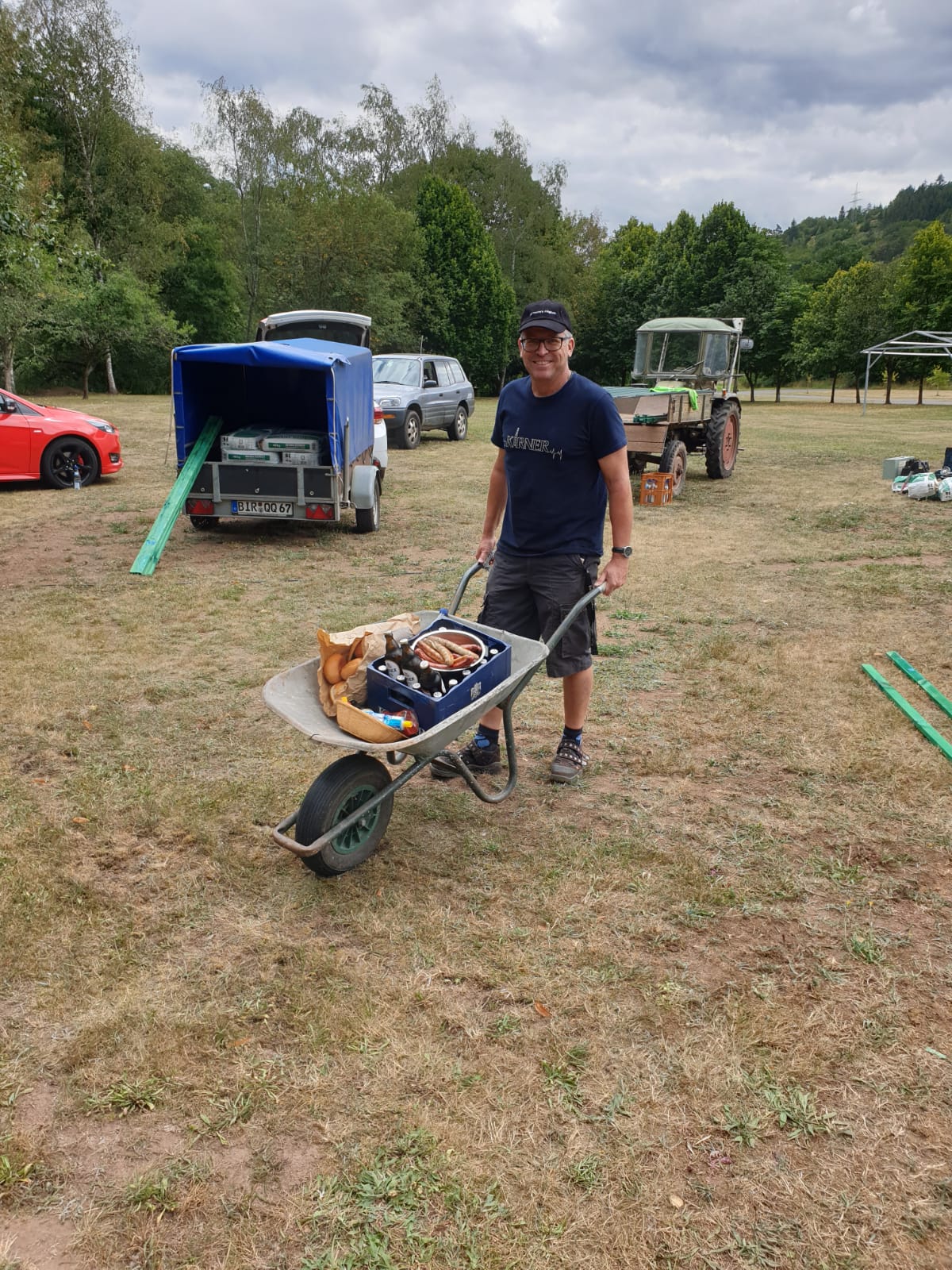 Natürlich wurde sich auch mal gestärkt 
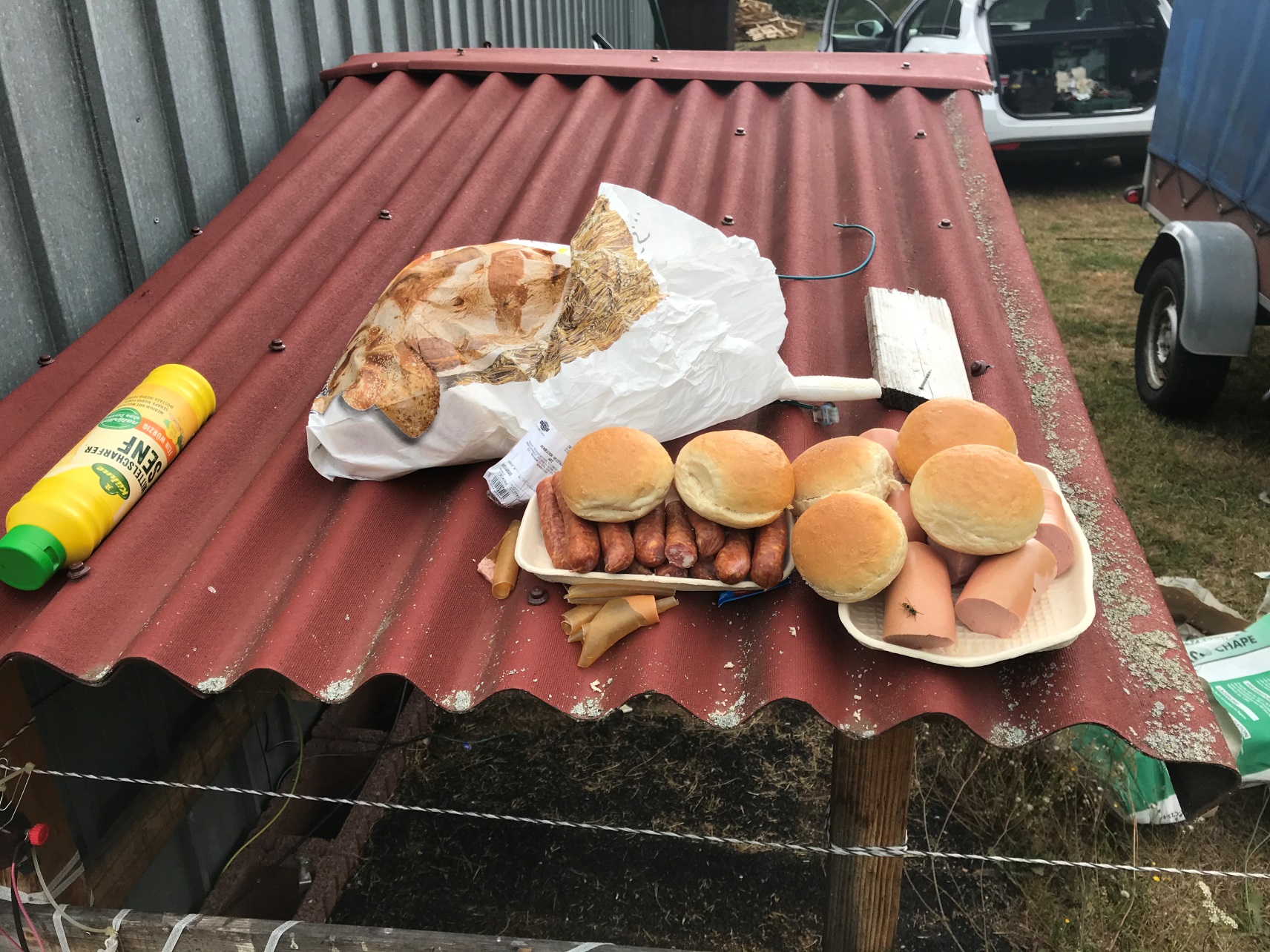 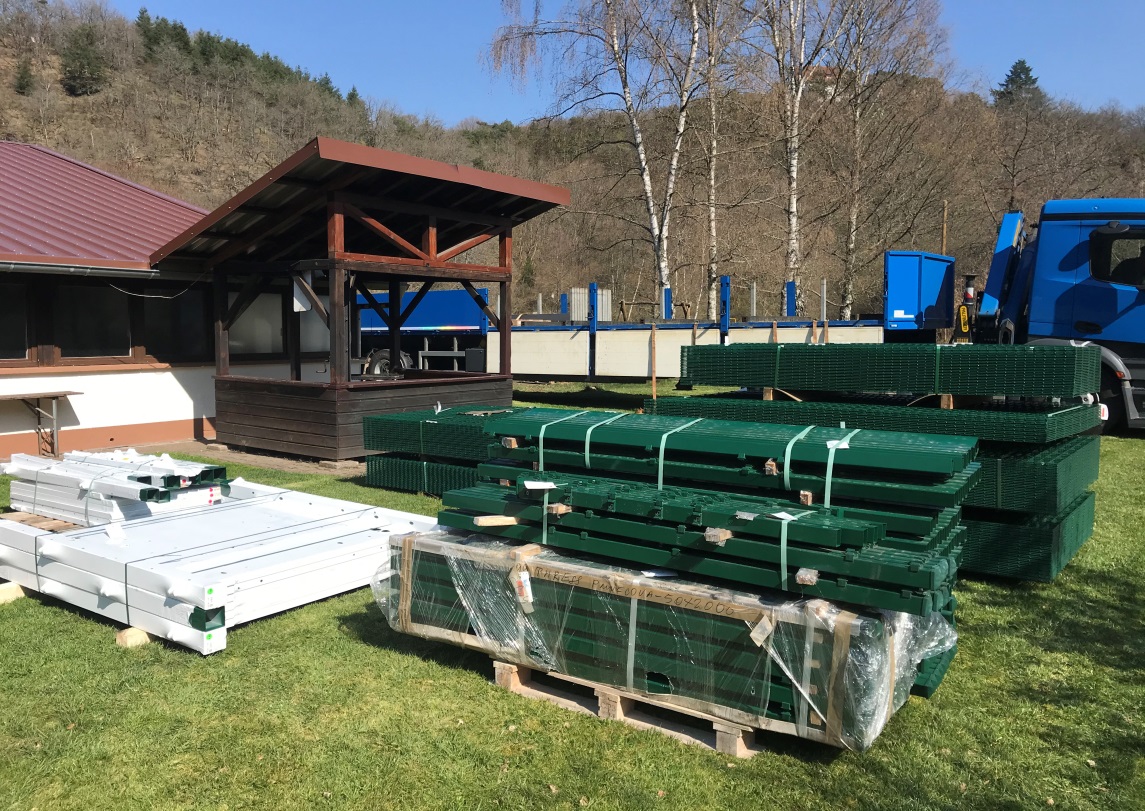 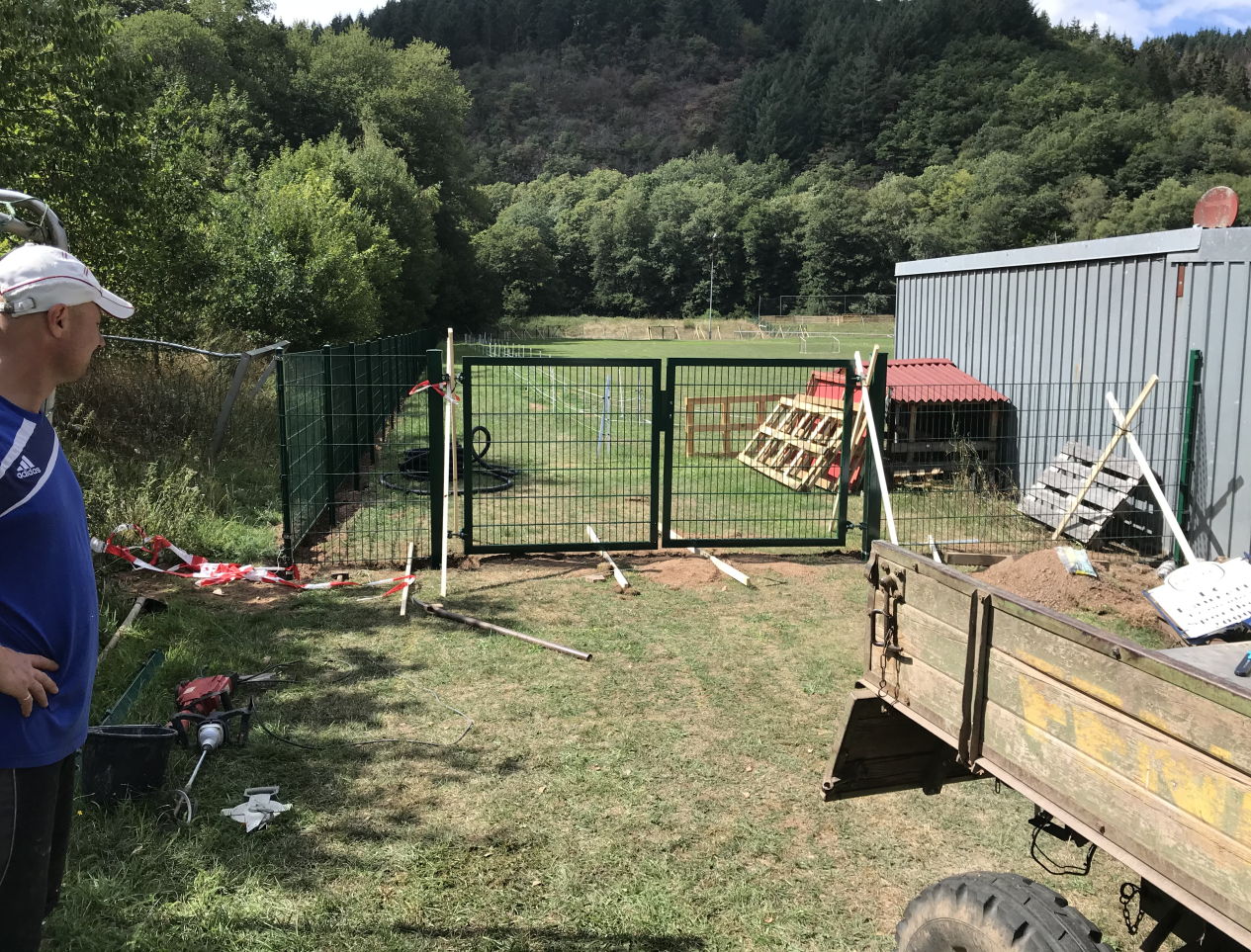 Danke für die 
Unterstützung
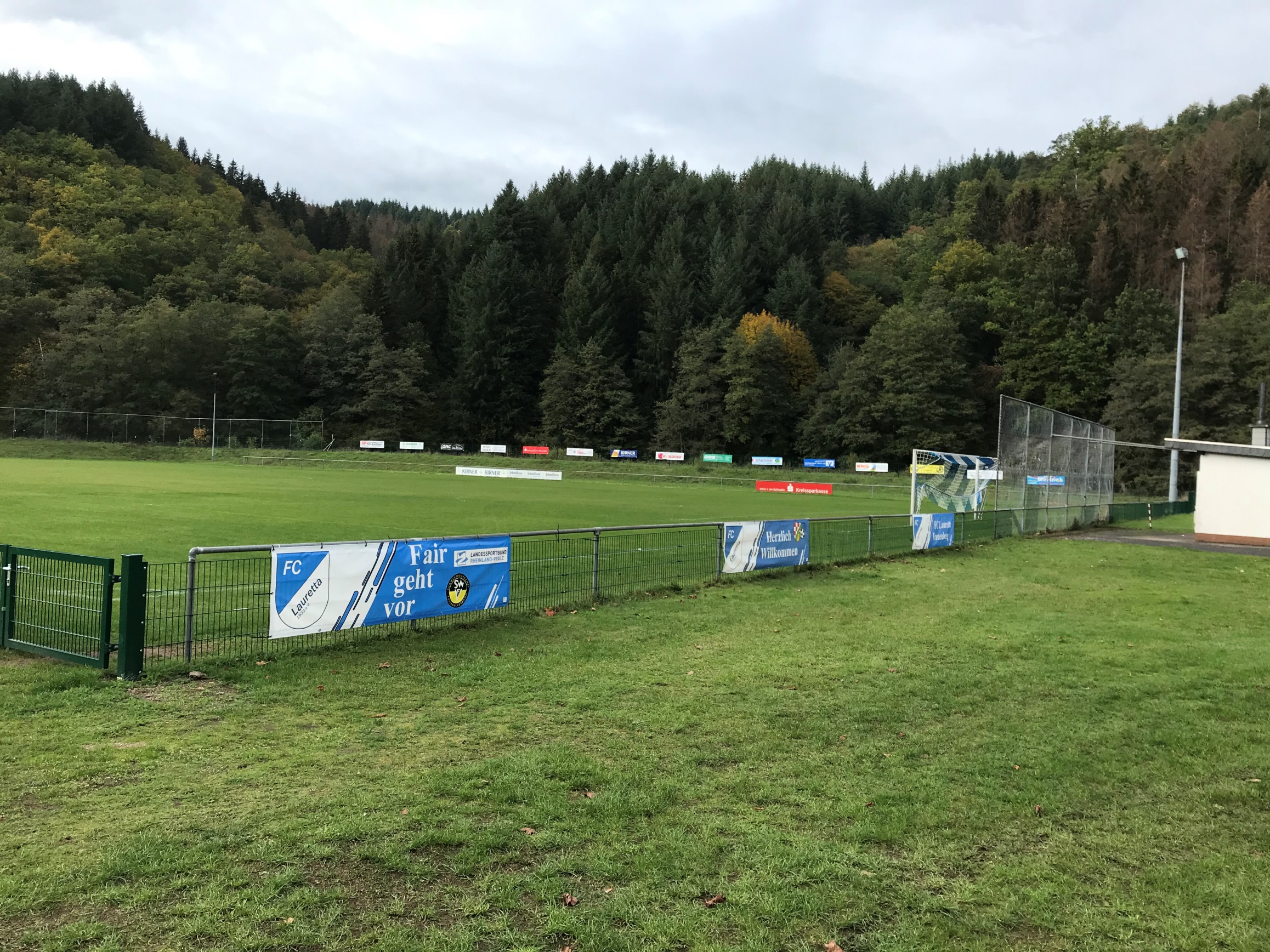 FC „Lauretta“
Frauenberg e.V.
Im Jahr 2020